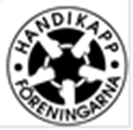 Bättre brukarinflytande 2017
Handikappföreningarnas samarbetsorgan i samarbete med Uppsala kommun
Elisabeth Axberg
2017-12-05
Arbete
Varför så få i arbetslivet under eller efter perioden med aktivitetsersättning?
2
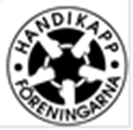 Syfte
att delaktighet och inflytande ökar i de processer som pågår i den statliga satsningen ”psykisk hälsa”

att särskilda former för medinflytande skapas i processer som rör personer med psykisk funktionsnedsättning och deras försörjning

att en ansökan om medel hos Allmänna arvsfonden om ett mer omfattande projekt med syfte att öka intresset för samhällsfrågor hos personer med funktionsnedsättning
3
Projektmål – ”försörjningsstöd”
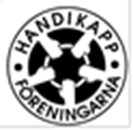 Kartlägga inflytande och delaktighet

Utforma en modell för brukarinflytande
4
Metod
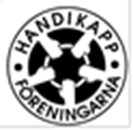 Att med enskilda intervjuer inhämta kunskap om upplevelsen av inflytande och delaktighet. Antal deltagare beräknas till fem till tio personer.

Analysera resultatet utifrån hur de aktuella synpunkterna kan användas i ett utvecklingsarbete och hur användbar den provade modellen är inför framtiden
5
Målgrupp för intervjuerna
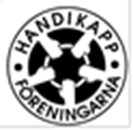 Personer som samtidigt har 
har en psykisk och/eller neuropsykiatrisk funktionsnedsättning
har eller har haft aktivitetsersättning
uppbär försörjningsstöd
6
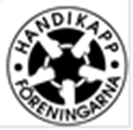 Sammanfattning av projektet
I stödet har man upplevt inflytande och delaktighet men även motsatsen
Positiva erfarenheter från praktik och/eller arbete
Alla beskriver att de är mycket känsliga för stress
Flera uppger att man först på senare år accepterat sina begränsningar 
Flertalet har uppgett att informationen om stödet för praktik och annat har varit otydligt
7
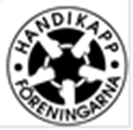 Forts. sammanfattning
Byte av arbetsmarknadssekreterare, handläggare och/eller  vårdpersonal har orsakat stress
Oro för ekonomin har uppgetts förvärra sjukdomen
Samverkan mellan myndigheter har inte varit särskilt omfattande
Utbildningen som personen gick ledde inte till arbete då arbetsmiljön var för stressig
Anhöriga har för några varit en stor tillgång
Anhöriga har för två personer orsakat svårigheter
8
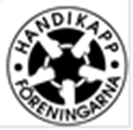 Utvecklingsområden
Införa kartläggningar om inflytande och delaktighet med bland annat intervjuer?
Fler män än kvinnor i arbete? Varför?
Hur bemöta personens känslighet för stress?
Kan man öka det kognitiva stödet?
Kan man öka stödet för att medvetandegöra och acceptera svårigheterna i tidigare ålder?
Yngre åldrar – vilket stöd, vilka aktiviteter kan utvecklas?
9
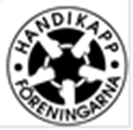 Utvecklingsområden forts.
Samarbeta med FK ang ekonomiskt stöd för särskilda aktiviteter?
Organisera aktiviteter för friskvård?
Medvetandegöra personens förutsättningar för arbete innan yrkesutbildning?
Hur arbeta med bristande kontinuitet gällande handläggarna?
Hur kan stödet till anhöriga utvecklas?
Metoder som ökar möjligheter till arbete för målgruppen?
10